CS 6393 Lecture 5
Usage Control (UCON)
or
ABAC on Steroids

Prof. Ravi Sandhu
Executive Director and Endowed Chair

February 26, 2016

ravi.sandhu@utsa.edu
www.profsandhu.com
1
© Ravi  Sandhu
World-Leading Research with Real-World Impact!
Motivation
Traditional access control models are not adequate for today’s distributed, network-connected digital environment.
Authorization only – No obligation or condition based control
Decision is made before access – No ongoing control
No consumable rights - No mutable attributes 
Rights are pre-defined and granted to subjects
© Ravi  Sandhu
2
World-Leading Research with Real-World Impact!
Motivation
No access control model available to capture Digital Rights Management (DRM)
Control after dissemination
IPR protection

Need for a unified model that can encompass traditional access control models, DRM and other enhanced access control models from recent literature
© Ravi  Sandhu
3
World-Leading Research with Real-World Impact!
Usage Control (UCON)
Scope
Encompass traditional access controls, trust management, digital rights management and more
For sensitive information protection, IPR protection, and privacy protection
Model
General purpose, policy neutral models
Policy is assumed to be given to the system
Transaction based control
Existence of right is determined when access is attempted by a subject (no predefined access matrix)
Attribute-based access control
© Ravi  Sandhu
4
World-Leading Research with Real-World Impact!
Usage Control (UCON)
Security
Objectives
Security Architectures
© Ravi  Sandhu
5
World-Leading Research with Real-World Impact!
Building UCONABC Models
Continuity 
Decision can be made during usage for continuous enforcement
Mutability
Attributes can be updated as side-effects of subjects’ actions
© Ravi  Sandhu
6
World-Leading Research with Real-World Impact!
Building UCONABC Models
Continuity 
Decision can be made during usage for continuous enforcement
Mutability
Attributes can be updated as side-effects of subjects’ actions
© Ravi  Sandhu
7
World-Leading Research with Real-World Impact!
Examples
Long-distance phone (pre-authorization with post-update)
Pre-paid phone card (ongoing-authorization with ongoing-update)
Pay-per-view (pre-authorization with pre-updates)
Click Ad every 30 minutes (ongoing-obligation with ongoing-updates)
Business Hours (pre-/ongoing-condition)
© Ravi  Sandhu
8
World-Leading Research with Real-World Impact!
UCONABC Model Space
N : Not applicable
© Ravi  Sandhu
9
World-Leading Research with Real-World Impact!
A Family of UCONABC Core Models
© Ravi  Sandhu
10
World-Leading Research with Real-World Impact!
UCONpreA
Online content distribution service
Pay-per-view (pre-update)
Metered payment (post-update)
© Ravi  Sandhu
11
World-Leading Research with Real-World Impact!
UCONonA
Pay-per-minutes (pre-paid Phone Card)
© Ravi  Sandhu
12
World-Leading Research with Real-World Impact!
UCONpreA: pre-Authorizations Model
UCONpreA0
S, O, R, ATT(S), ATT(O) and preA (subjects, objects, rights, subject attributes, object attributes, and pre-authorizations respectively);
allowed(s,o,r)  preA(ATT(s),ATT(o),r)
UCONpreA1 
preUpdate(ATT(s)),preUpdate(ATT(o))
UCONpreA3 
postUpdate(ATT(s)),postUpdate(ATT(o))
© Ravi  Sandhu
13
World-Leading Research with Real-World Impact!
UCONpreA0: MAC Example
L is a lattice of security labels with dominance relation 
clearance: S  L
classification: O  L
ATT(S) = {clearance}
ATT(O) = {classification}
allowed(s,o,read)  clearance(s)  classification(o)
allowed(s,o,write)  clearance(s)  classification(o)
© Ravi  Sandhu
14
World-Leading Research with Real-World Impact!
DAC in UCON: with ACL (UCONpreA0)
N is a set of identity names
id : S  N, one to one mapping
ACL : O  2N x R, n is authorized to do r to o
ATT(S)= {id}
ATT(O)= {ACL}
allowed(s,o,r)  (id(s),r)  ACL(o)
© Ravi  Sandhu
15
World-Leading Research with Real-World Impact!
RBAC in UCON: RBAC1 (UCONpreA0)
P = {(o,r)}
ROLE is a partially ordered set of roles with dominance relation 
actRole: S  2ROLE
Prole: P  2ROLE
ATT(S) = {actRole}
ATT(O) = {Prole}
allowed(s,o,r)  role  actRole(s), role’  Prole(o,r), role  role’
© Ravi  Sandhu
16
World-Leading Research with Real-World Impact!
DRM in UCON: Pay-per-use with pre-paid credit (UCONpreA1)
M is a set of money amounts
credit: S  M
value: O x R  M
ATT(s): {credit}
ATT(o,r): {value}
allowed(s,o,r)  credit(s)  value(o,r)
preUpdate(credit(s)): credit(s) = credit(s) - value(o,r)
© Ravi  Sandhu
17
World-Leading Research with Real-World Impact!
UCONpreA3 : DRM Example
Membership-based metered payment
M is a set of money amount
ID is a set of membership identification numbers
TIME is a current usage minute
member: S  ID
expense: S  M
usageT: S  TIME
value: O x R  M (a cost per minute of r on o)
ATT(s): {member, expense, usageT}
ATT(o,r): {valuePerMinute}
allowed(s,o,r)  member(s)  
postUpdate(expense(s)): expense(s) = expense(s) + (value(o,r) x usageT(s))
© Ravi  Sandhu
18
World-Leading Research with Real-World Impact!
UCONonA: ongoing-Authorizations Model
UCONonA0
S, O, R, ATT(S), ATT(O) and onA;
allowed(s,o,r)  true;
Stopped(s,o,r)  onA(ATT(s),ATT(o),r)
UCONonA1, UCONonA2, UCONonA3 
preUpdate(ATT(s)),preUpdate(ATT(o))
onUpdate(ATT(s)),onUpdate(ATT(o))
postUpdate(ATT(s)),postUpdate(ATT(o))

Examples 
Certificate Revocation Lists
revocation based on starting time, longest idle time, and total usage time
© Ravi  Sandhu
19
World-Leading Research with Real-World Impact!
UCONB
Free Internet Service Provider
Watch Ad window (no update)
Click ad within every 30 minutes (ongoing update)
© Ravi  Sandhu
20
World-Leading Research with Real-World Impact!
UCONpreB0: pre-oBligations w/ no update
S, O, R, ATT(S), and ATT(O);
OBS, OBO and OB (obligation subjects, obligation objects, and obligation actions, respectively);
preB and preOBL (pre-obligations predicates and pre-obligation elements, respectively);
preOBL  OBS x OBO x OB;
preFulfilled: OBS x OBO x OB  {true,false};
getPreOBL: S x O x R  2preOBL, a function to select pre-obligations for a requested usage;
preB(s,o,r) = (obs_i,obo_i,ob_i)  getPreOBL(s,o,r) preFulfilled(obsi,oboi,obi);
preB(s,o,r) = true by definition if getPreOBL(s,o,r)=;
allowed(s,o,r)  preB(s,o,r).

Example: License agreement for a whitepaper download
© Ravi  Sandhu
21
World-Leading Research with Real-World Impact!
UCONonB0: ongoing-oBligations w/ no update
S, O, R, ATT(S), ATT(O), OBS, OBO and OB;
T, a set of time or event elements;
onB and onOBL (on-obligations predicates and ongoing-obligation elements, respectively);
onOBL  OBS x OBO x OB x T;
onFulfilled: OBS x OBO x OB x T {true,false};
getOnOBL: S x O x R  2onOBL, a function to select ongoing-obligations for a requested usage;
onB(s,o,r) = (obs_i,obo_i,ob_i, t_i)  getOnOBL(s,o,r) onFulfilled(obsi,oboi,obi ,ti);
onB(s,o,r) = true by definition if getOnOBL(s,o,r)=;
allowed(s,o,r)  true;
Stopped(s,o,r)   onB(s,o,r).

Example: Free ISP with mandatory ad window
© Ravi  Sandhu
22
World-Leading Research with Real-World Impact!
UCONC
Location check at the time of access request
Accessible only during business hours
© Ravi  Sandhu
23
World-Leading Research with Real-World Impact!
UCONpreC0: pre-Condition model
S, O, R, ATT(S), and ATT(O);
preCON (a set of pre-condition elements);
preConChecked: preCON  {true,false};
getPreCON: S x O x R  2preCON;
preC(s,o,r) = preCon_i  getPreCON(s,o,r) preConChecked(preConi);
allowed(s,o,r)  preC(s,o,r).

Example: location checks at the time of access requests
© Ravi  Sandhu
24
World-Leading Research with Real-World Impact!
UCONonC0: ongoing-Condition model
S, O, R, ATT(S), and ATT(O);
onCON (a set of on-condition elements);
onConChecked: onCON  {true,false};
getOnCON: S x O x R  2onCON;
onC(s,o,r) = onCon_i  getOnCON(s,o,r) onConChecked(onConi);
allowed(s,o,r)  true;
Stopped(s,o,r)  onC(s,o,r)

Example: accessible during office hour
© Ravi  Sandhu
25
World-Leading Research with Real-World Impact!
UCONABC
Free ISP
Membership is required (pre-authorization)
Have to click Ad periodically while connected (on-obligation, on-update)
Free member: no evening connection (on-condition), no more than 50 connections (pre-update) or 100 hours usage per month (post-updates)
© Ravi  Sandhu
26
World-Leading Research with Real-World Impact!
Beyond the UCONABC Core Models
© Ravi  Sandhu
27
World-Leading Research with Real-World Impact!
Logic Model of UCON
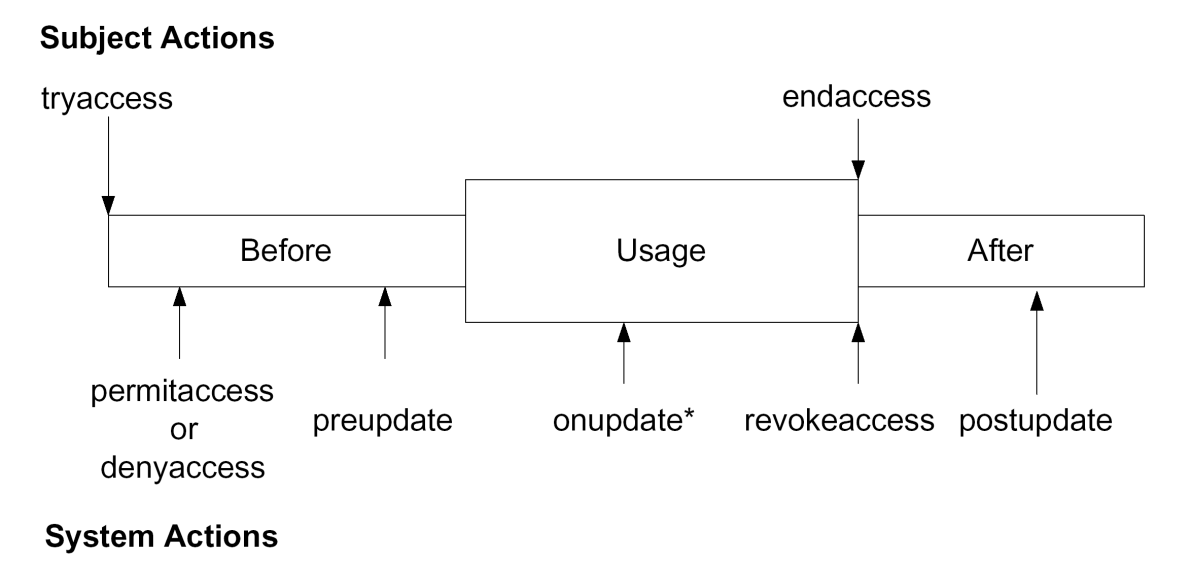 Actions: boolean expressions built from attributes in two states. 
Alice.credit’=Alice.credit - $50.0
Two types of actions:
Control actions: change the state of single usage process
Actions performed by the subject
Actions performed by the system
Obligation actions:
Actions that  have to be performed before or during an access. 
May or may not be performed by the requesting subject and on the target object.
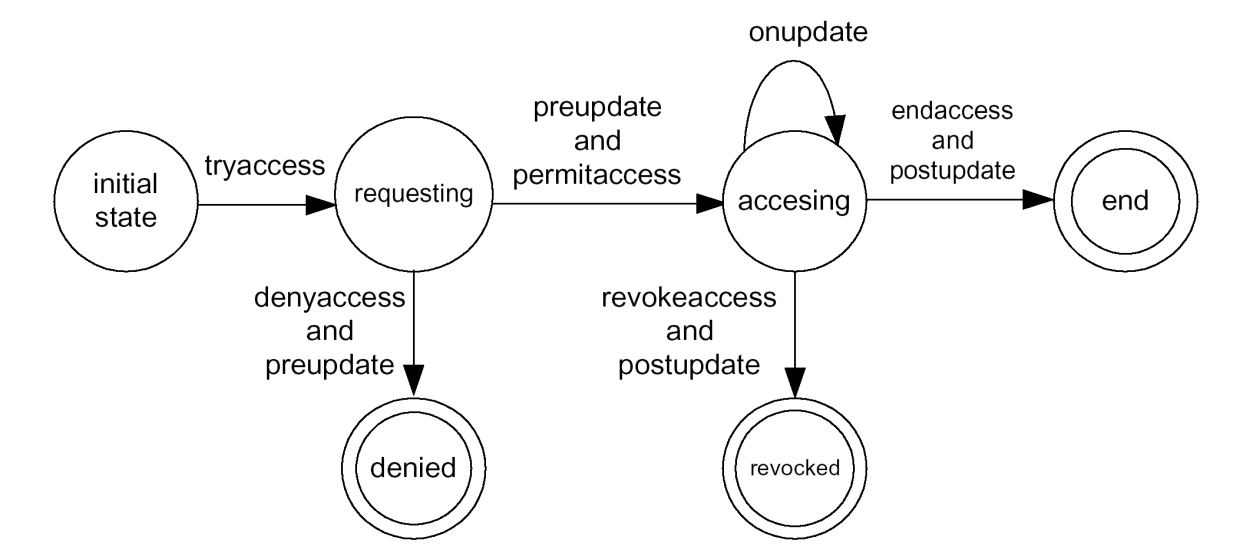 28
© Ravi  Sandhu
28
World-Leading Research with Real-World Impact!
Summary of UCON
Coined the concept of Usage Control for modern computing systems
Developed A family of UCONABC core models for Usage Control (UCON) to unify traditional access control models, DRM, and other modern enhanced models.
UCONABC model integrates authorizations, obligations, conditions, as well as continuity and mutability properties.
© Ravi  Sandhu
29
World-Leading Research with Real-World Impact!
Discuss Pretschner 2006 paper
30
© Ravi  Sandhu
World-Leading Research with Real-World Impact!